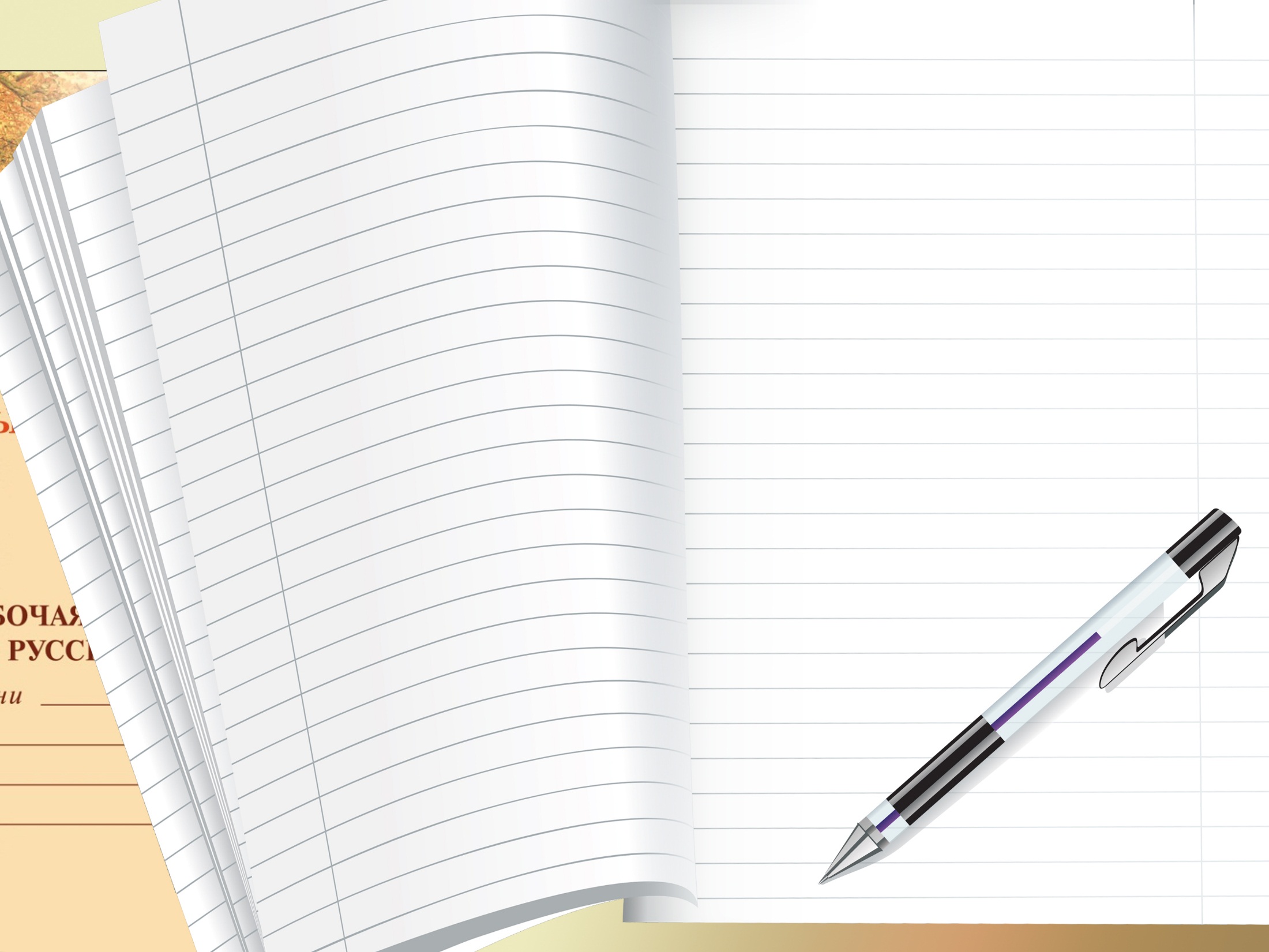 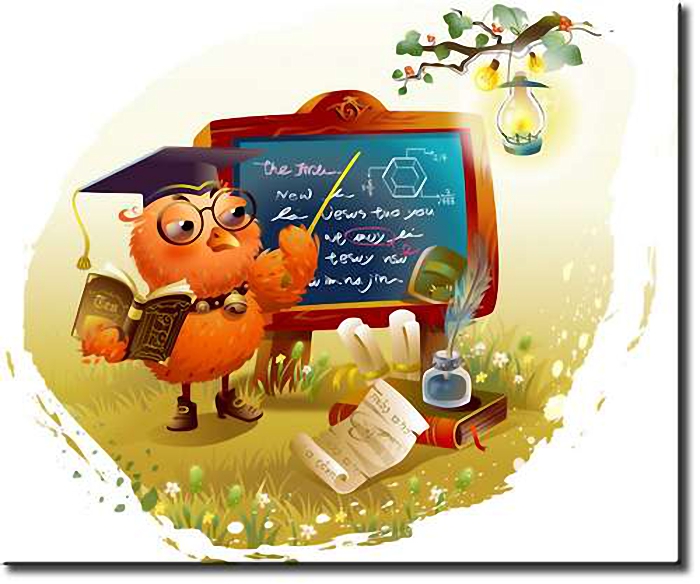 Простое и сложное предложение с однородными членами
Учитель: Маширова Ирина Валерьевна
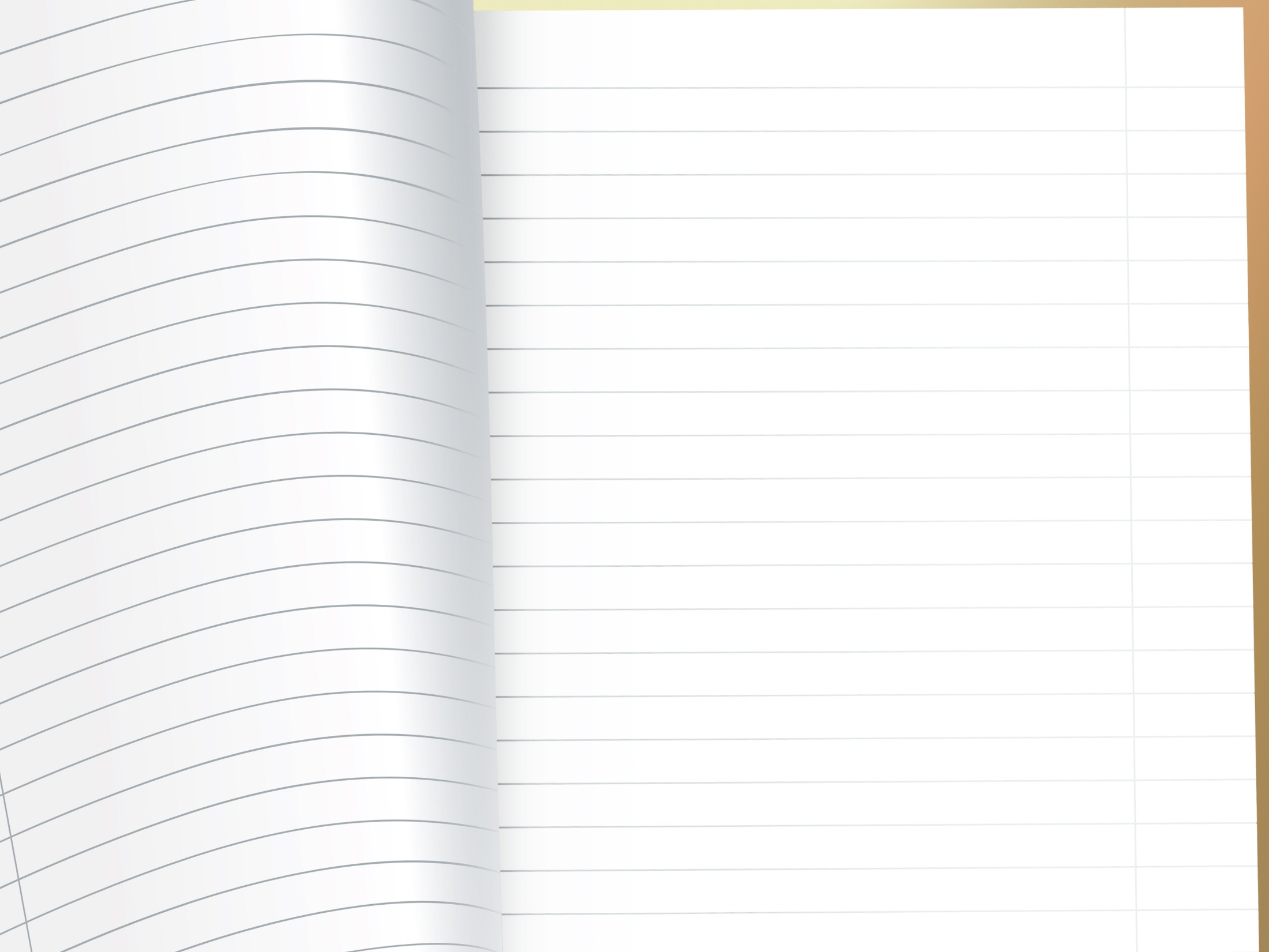 Психологический настрой на урок
Повернитесь друг к другу, 
посмотрите друг другу в глаза, 
улыбнитесь друг к другу, 
пожелайте друг другу хорошего рабочего настроения на уроке. 
Теперь посмотрите на меня. 
Я тоже желаю вам  работать дружно, открыть что-то новое.
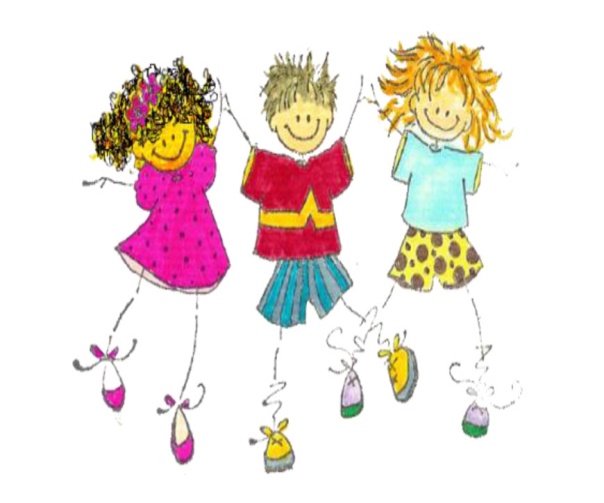 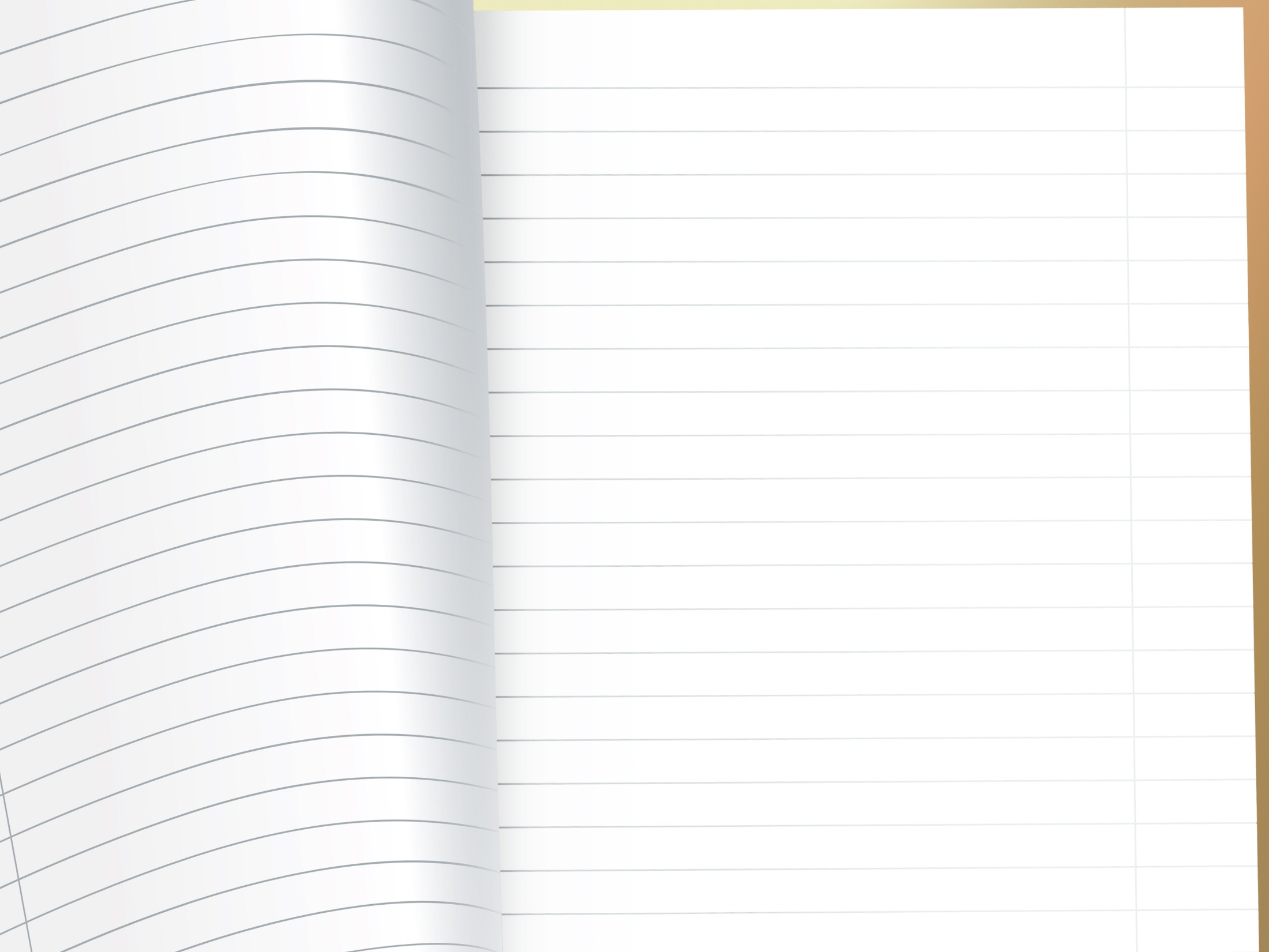 Прочитайте шуточное стихотворение.
Леф, леопарт, носорок и верблютВ моем зоопарке тетрадном живут.Ребята узнали про льфа с леопартом,И все покатились со смеха под парты.Верблюты мои и мои носорокиВесь класс потешали вчера на уроке.Жаль, нету в природе подобных зверей.Ну что же, отныне я буду умней.И, чтоб не смешить понапрасну народ,Пишу я: жирав, утконоз, бегемод.
Каких зверей ученик  хотел поселить в тетрадном зоопарке?
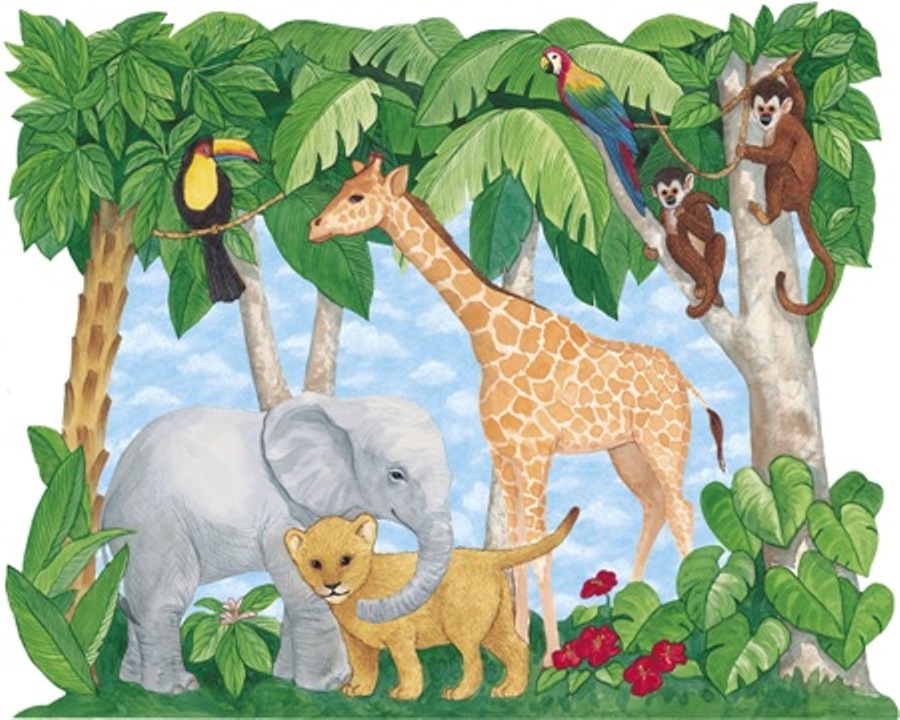 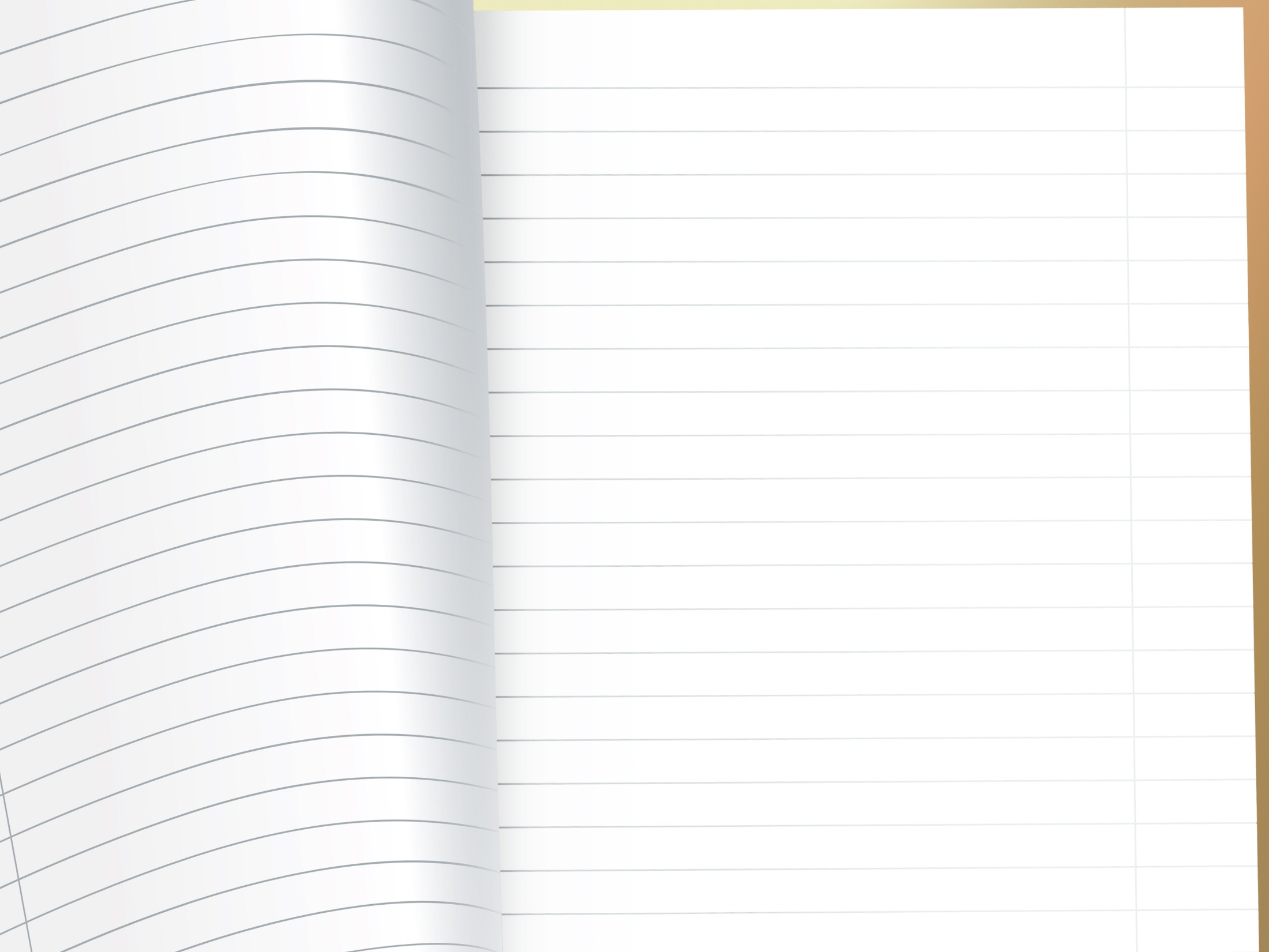 Прочитайте предложения
В портфеле у Миши лежат тетрадки, книжки, пенал.
Музыка стихла, но праздник продолжался.
Руки человека все время работают, творят, строят.
Солнечные лучи скользили по холодному снегу и слепили глаза.
На траве лежит холодная роса, насекомые спят, цветы еще не раскрылись.
Наступит осень, и птицы покинут наши края.

На какие две группы можно разделить эти предложения?
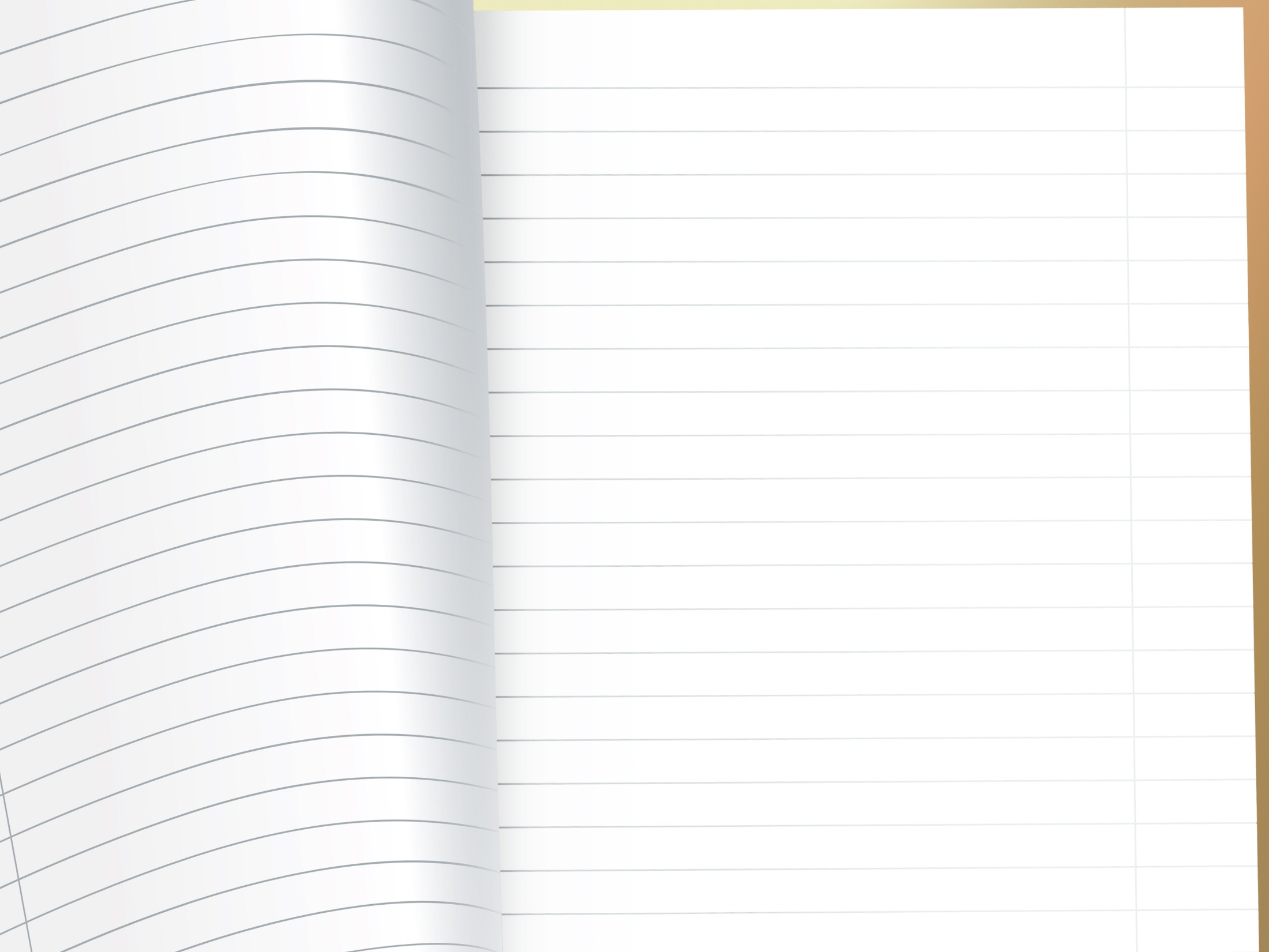 Простые предложения.
В портфеле у Миши  лежат тетрадки, книжки, пенал.
Музыка стихла, но праздник продолжался.
Руки человека все время работают, творят, строят.
Солнечные лучи скользили по холодному снегу и слепили глаза.

Сложные предложения
На траве лежит холодная роса, насекомые спят, цветы еще не раскрылись.
Наступит осень, и птицы покинут наши края.
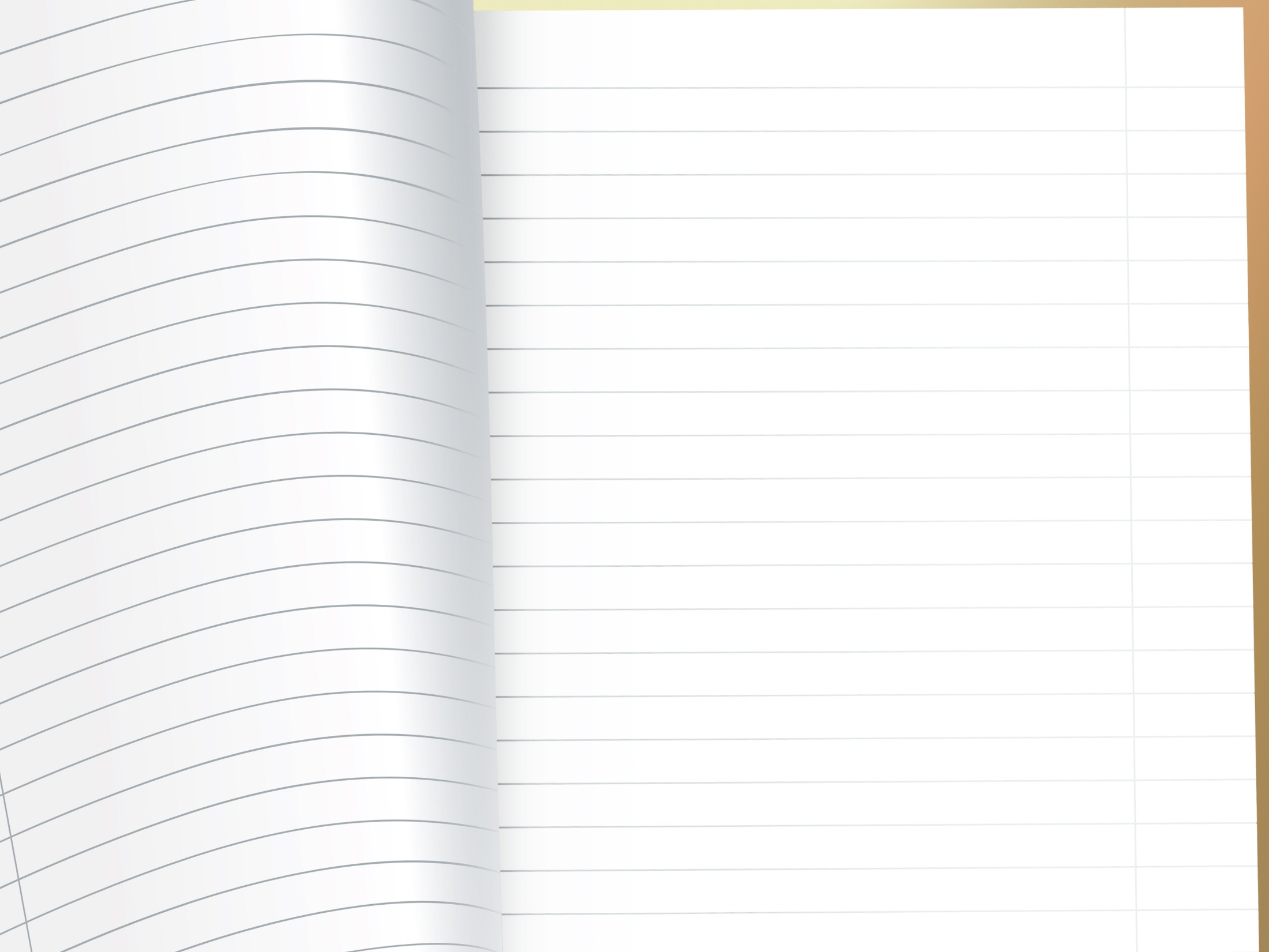 Упражнение 1                                   
Приближался конец сентября              
Небо затянулось облаками
 Сад был густой и ветвистый
Сентябрь благоухает яблоками
а октябрь пахнет капустой
а холода ещё не наступили
пошёл тихий серый дождь
но листья уже опали
Надо соединить между собой подходящие по смыслу части из левого и правого столбиков так, чтобы получились сложные предложения. Поставить недостающие знаки препинания. Вставить пропущенные буквы.
Прочитайте составленные предложения со знаками препинания.
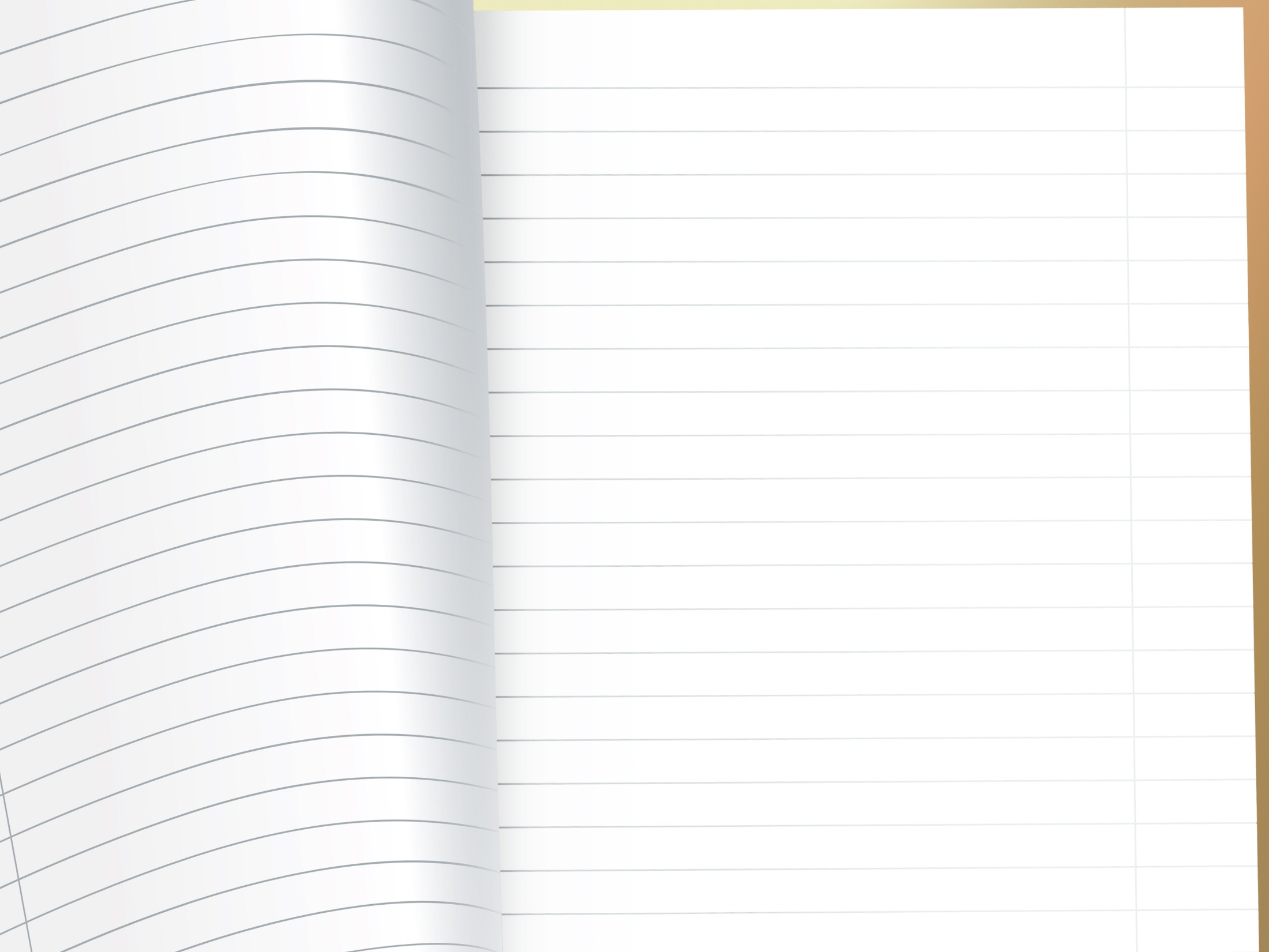 Приближался конец сентября, а холода ещё не наступили.
  Небо затянулось облаками,  пошёл тихий серый дождь
 Сад был густой и ветвистый, но листья уже опали
Сентябрь благоухает яблоками, а октябрь пахнет капустой